TSA Pipeline Cybersecurity Self-Assessment
OMB Control Number 1652-0050
Exp. 1/31/2022
When completed, this document is SSI.
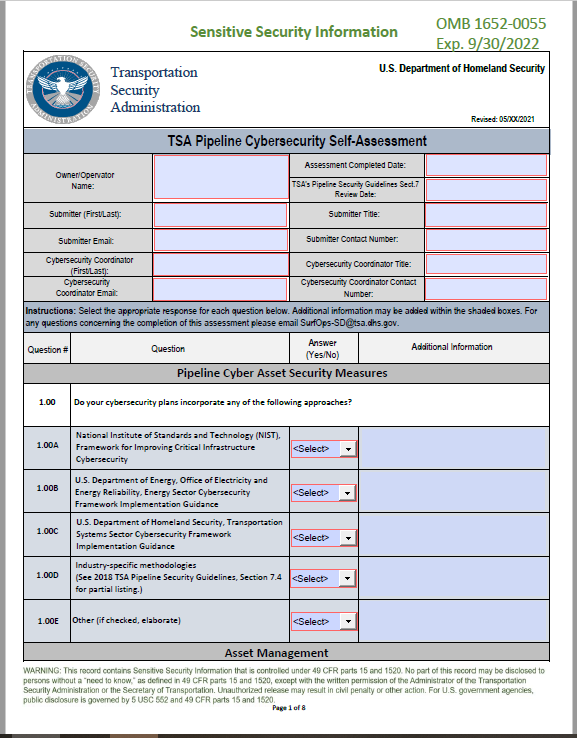 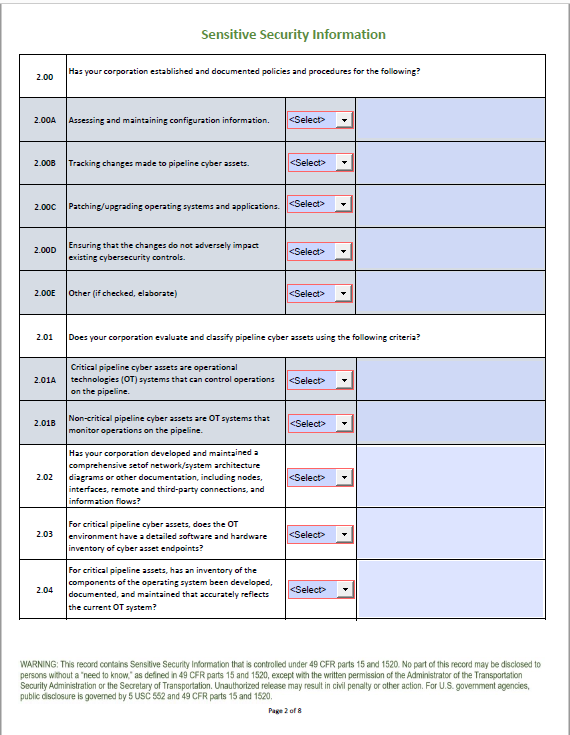 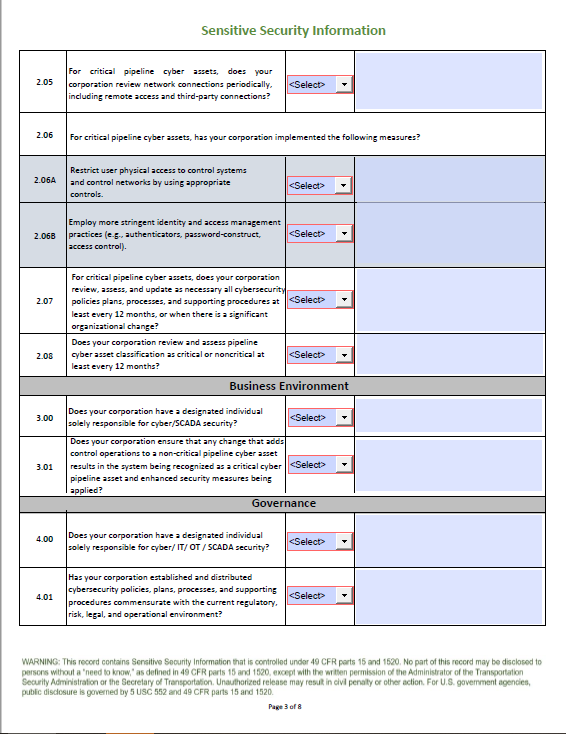 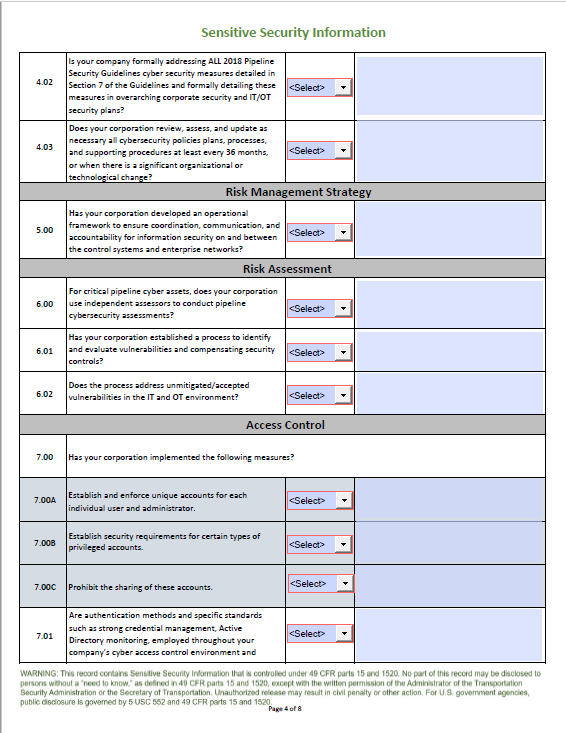 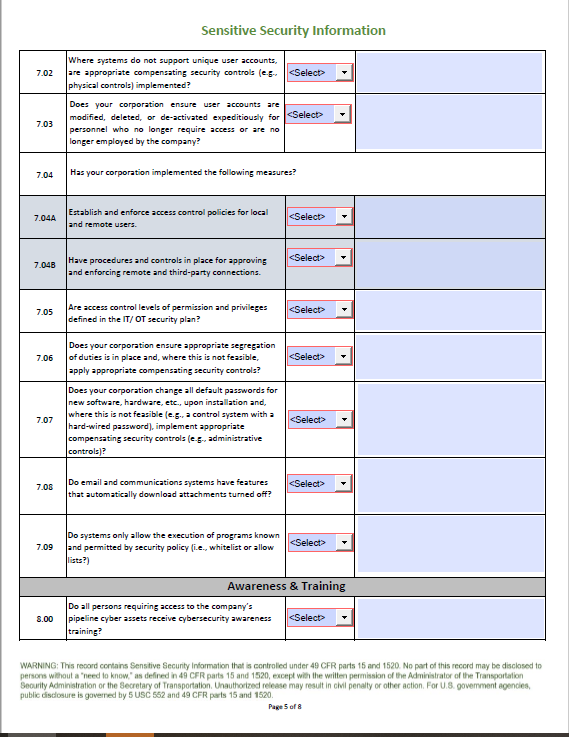 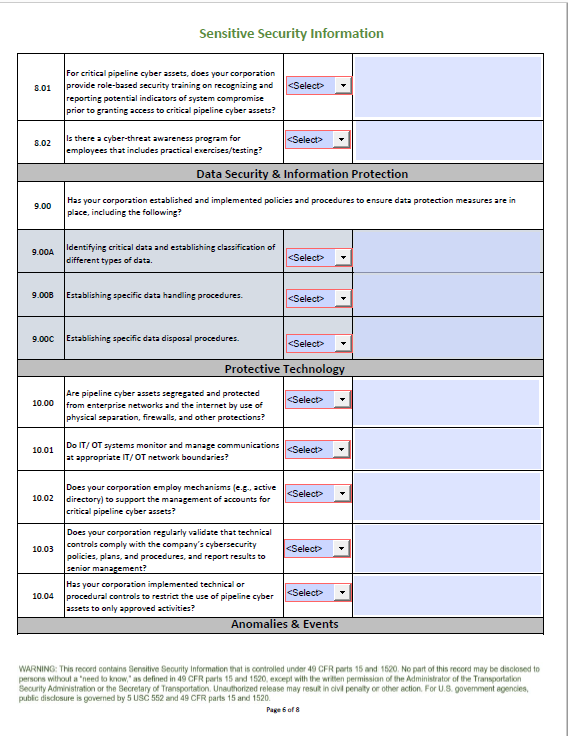 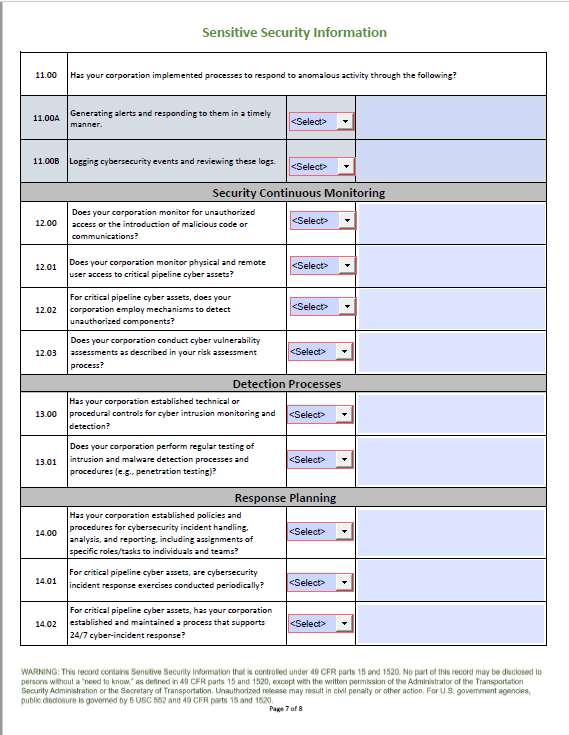 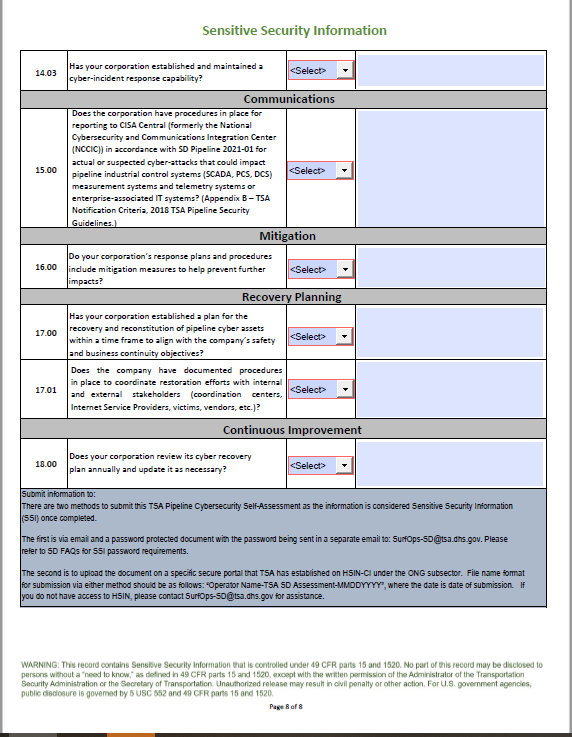 Paperwork Reduction Act Statement
PAPERWORK REDUCTION ACT STATEMENT: TSA is collecting this information in order to address cybersecurity threat to pipeline systems and associated infrastructure. This is a mandatory collection of information.  TSA estimates that the total average burden per response associated with this collection is approximately 6 hours. If you have any comments regarding this form, you may write to: ATTN: TSA PRA Officer, TSA-11, PRA 1652-0055, 6595 Springfield Center Drive, Springfield, VA 20598-6011.  An agency may not conduct or sponsor, and persons are not required to respond to, a collection of information unless it displays a currently valid OMB control number. The OMB number for this for is 1652-0050, which expires 01/31/2022.